Figure 12. Upper part: summary view of the location of the injection sites in IPL areas LIP, AIP, PF, PG, and PFG ...
Cereb Cortex, Volume 23, Issue 4, April 2013, Pages 967–987, https://doi.org/10.1093/cercor/bhs096
The content of this slide may be subject to copyright: please see the slide notes for details.
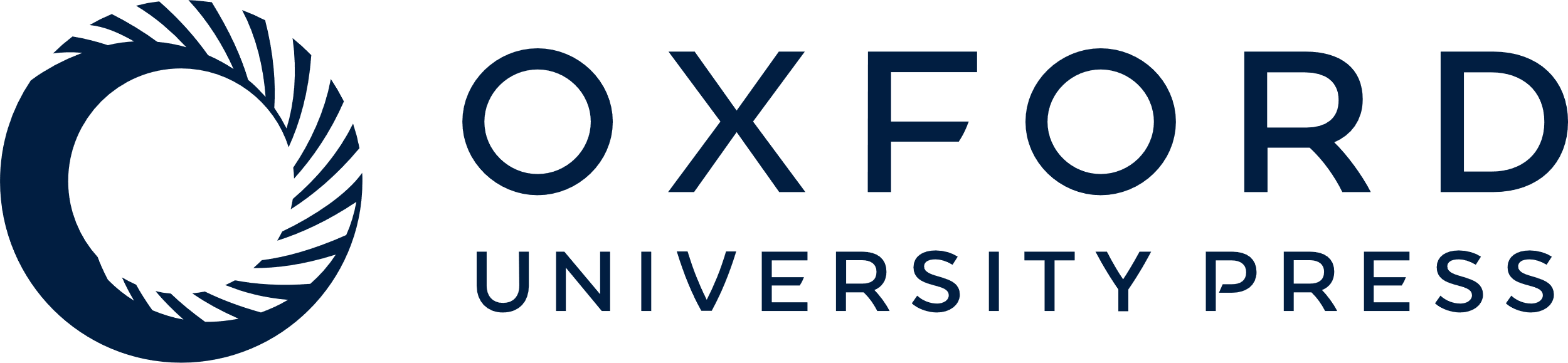 [Speaker Notes: Figure 12. Upper part: summary view of the location of the injection sites in IPL areas LIP, AIP, PF, PG, and PFG plotted onto a dorsolateral view of a single hemisphere. Injection sites in LIP and AIP are indicated by downward arrows pointing to the IPS. Arrowheads pointing to the IPS mark AP levels-2 and 6, corresponding to the caudal and rostral limits of AIP, respectively. Lower part: 2D reconstructions of the PS and of the adjacent VLPF convexity cortex showing the distribution of the retrograde labeling observed in the VLPF following the injections in the IPL areas. Each 2D reconstruction was aligned to correspond to the fundus of the PS, indicated by a straight dotted line. In each reconstruction, the dashed line marks the border of area 46v and the arrow marks the middle of the AP extent of area 46v. LBPS = lower bank of the PS; UBPS = upper bank of the PS. Conventions and other abbreviations as in Figures 1 and 2.


Unless provided in the caption above, the following copyright applies to the content of this slide: © The Author 2012. Published by Oxford University Press. All rights reserved. For permissions, please e-mail: journals.permissions@oup.com]